Занятие по программе «Бусинка» по теме: 
 «Плетение цепочки-Ромбик»
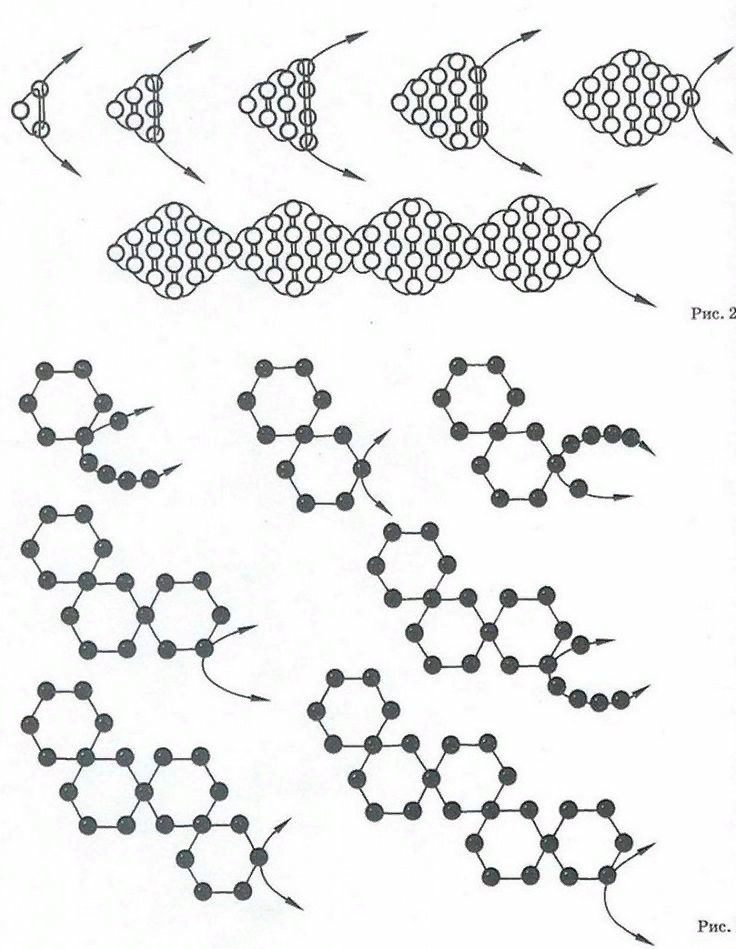 Педагог дополнительного образования Молданова Галина Сергеевна
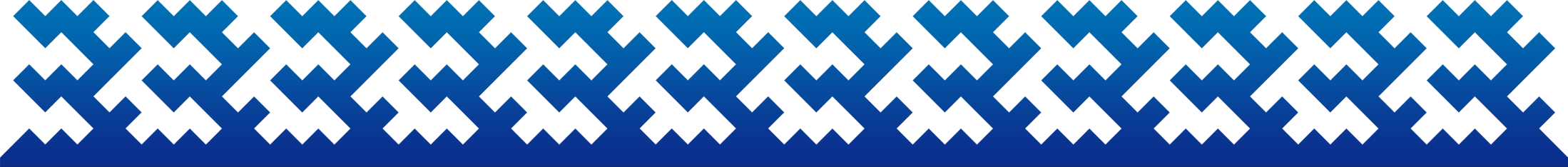 Для плетения цепочки из бисера нам потребуется:Бисер,проволока диаметром 0,3 мм
Нанизываем на проволоку 3 бисерины, 1 опускаем, а через 2 продеваем проволоку
(скрещиваем)
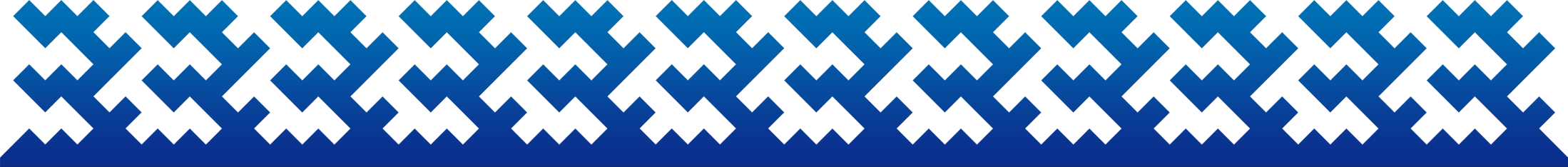 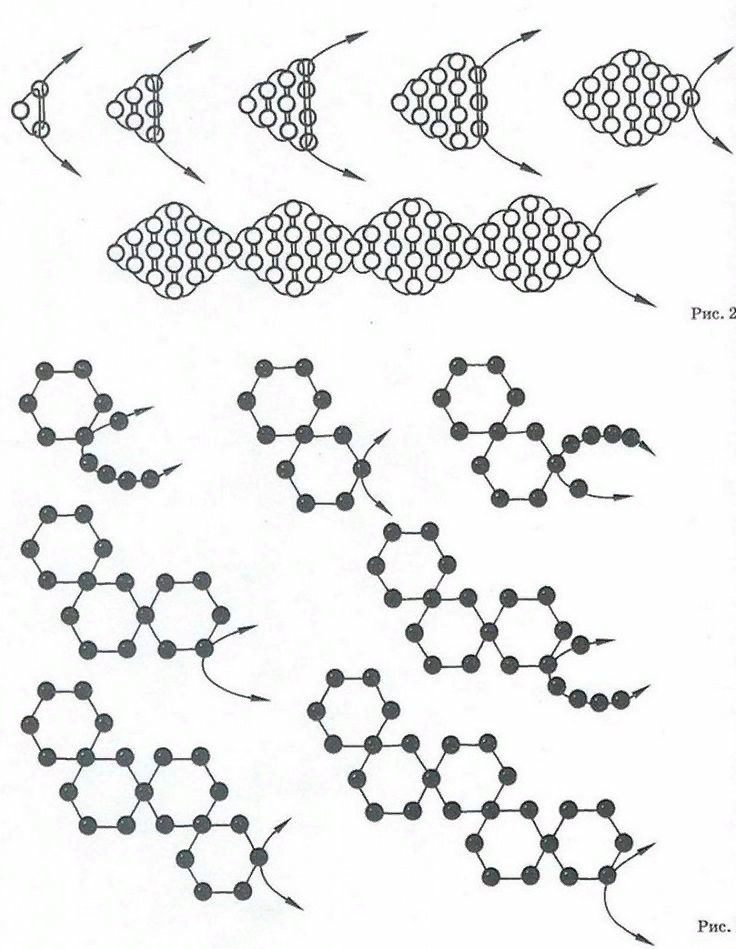 Следующий шаг: набираем на проволоку3 бисерине скрещиваем обе лески
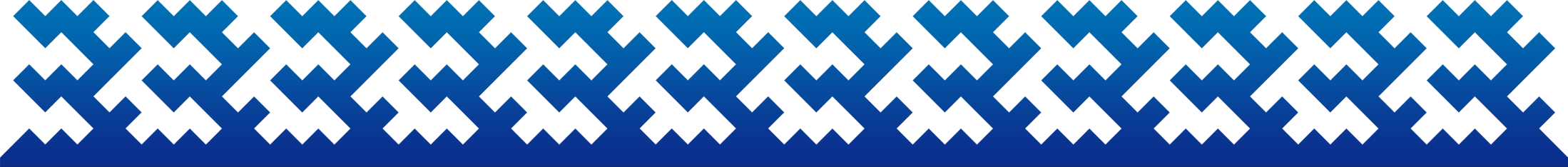 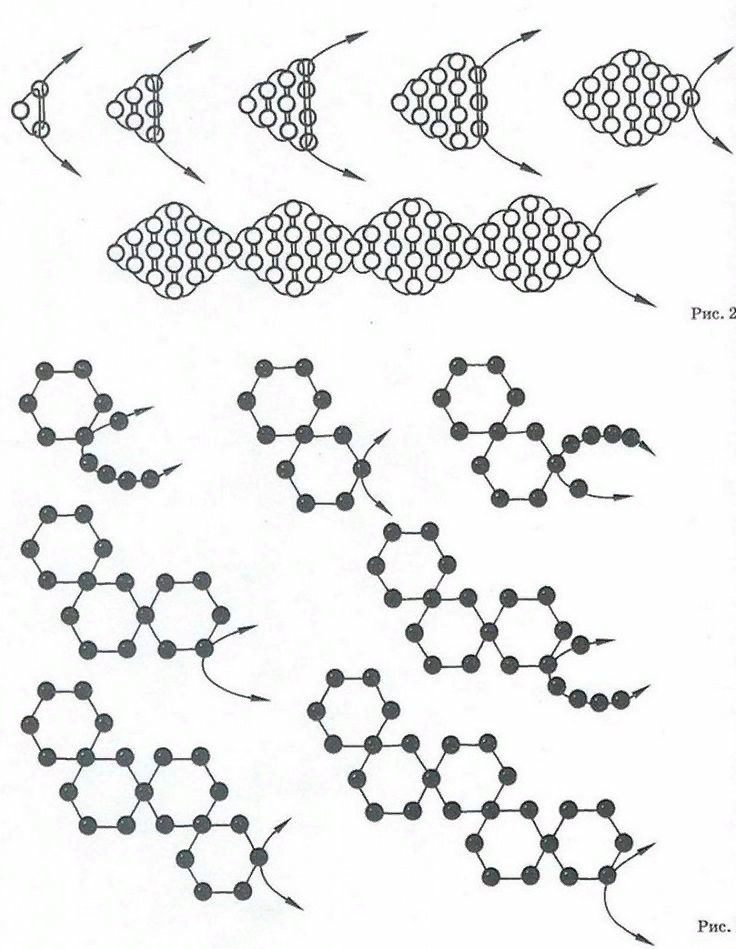 Следующий шаг: набираем на проволоку 4 бисерины скрещиваем обе проволоки
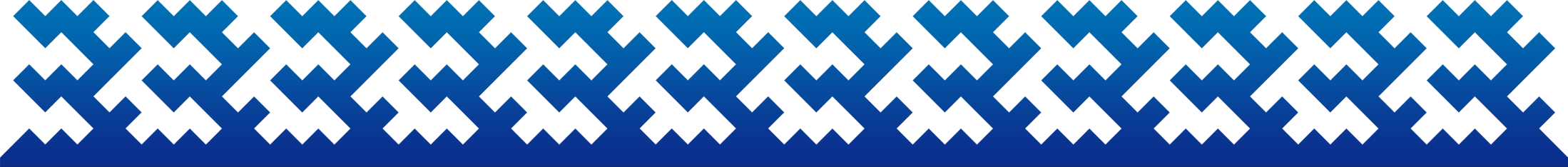 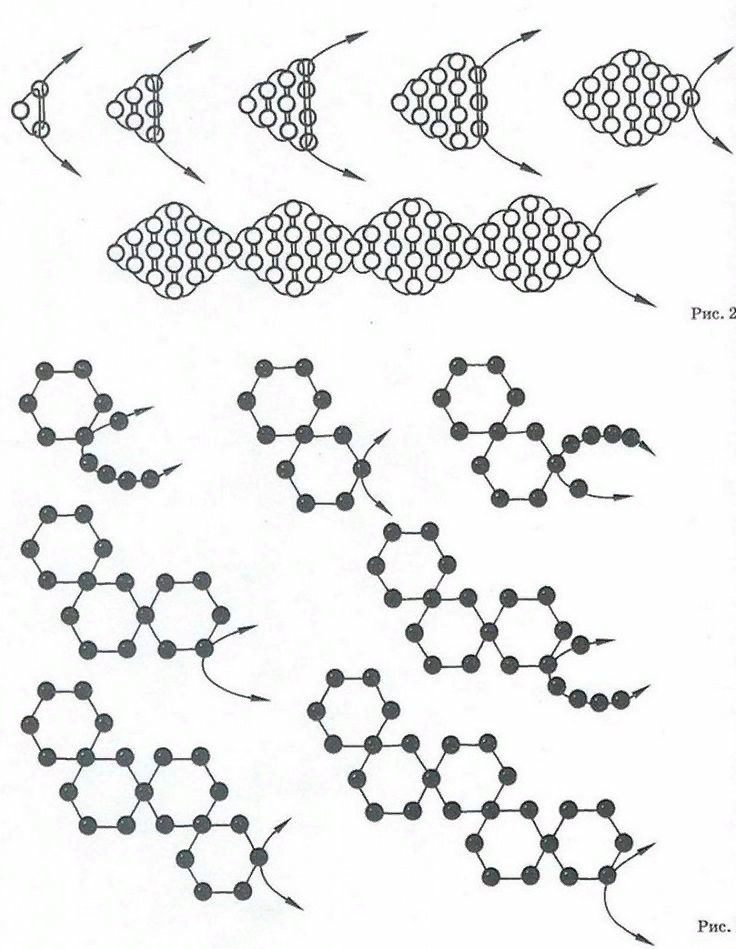 Следующий шаг: набираем на проволоку 3 бисерины скрещиваем обе проволоки
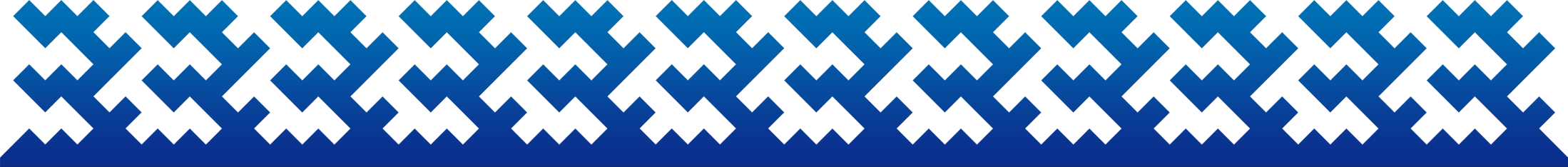 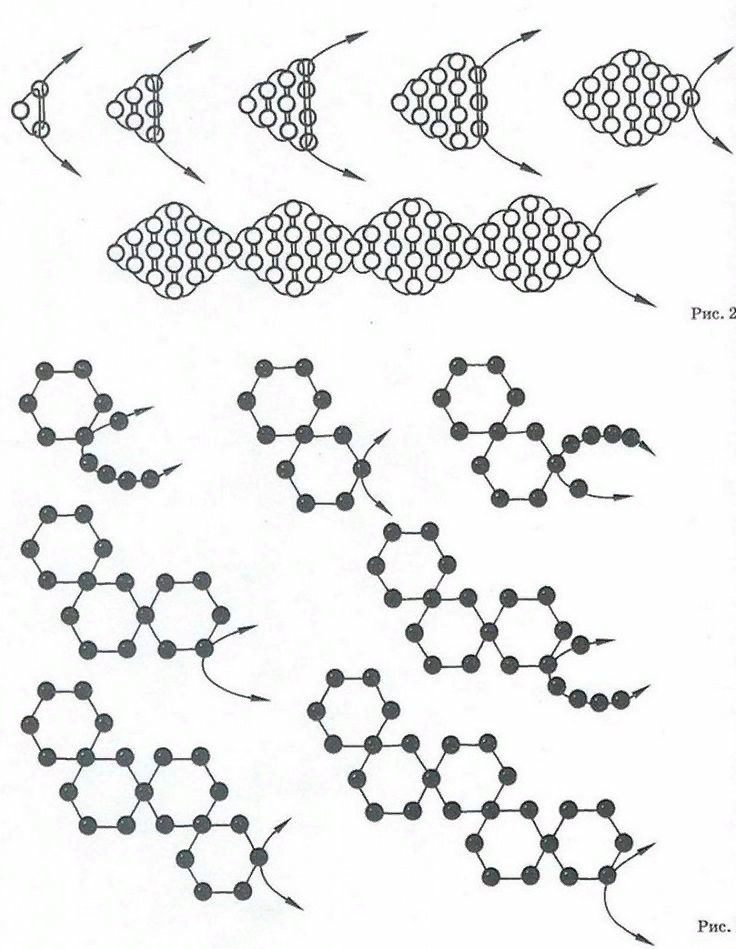 Следующий шаг: набираем на проволоку 1 бисерину скрещиваем обе проволоки
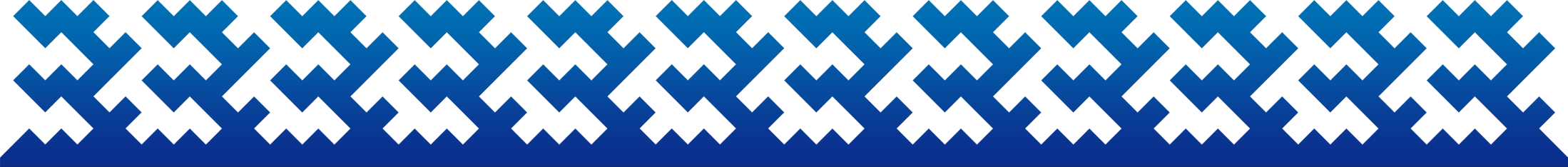 Можно чередовать бисер
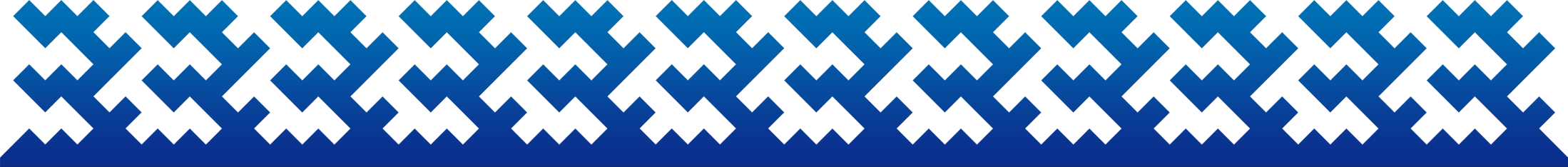 Можно использовать данные схемы
Спасибо за вниманиеДо свидание
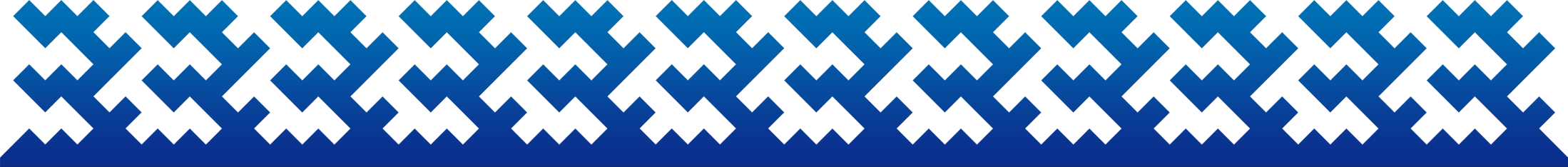